Millennium High SchoolAgenda Calendar
9/12/16
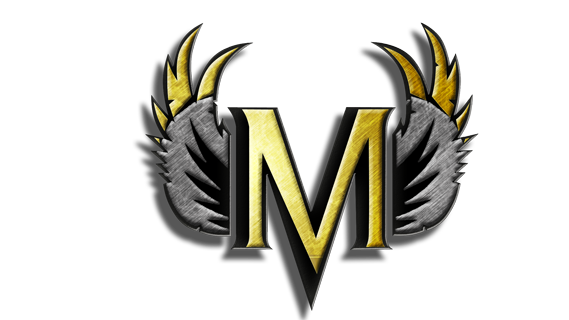 “You can’t have a million dollar dream with a minimum wage work ethic. ” 
-Anonymous
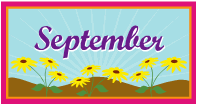